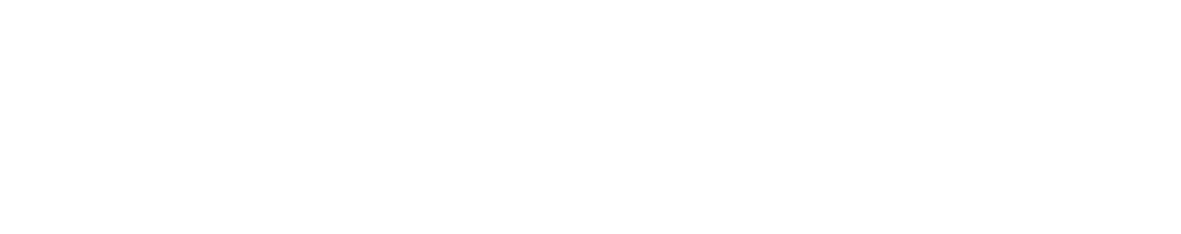 Math Made Easy:
Conversion, authoring & access with EquatIO!

November 21, 2019
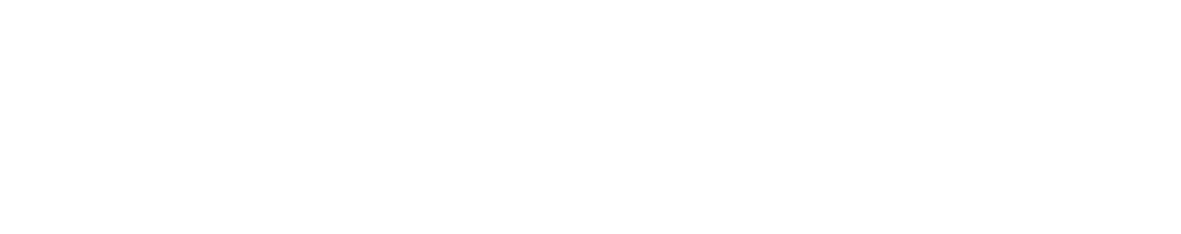 Register here for slides and info:
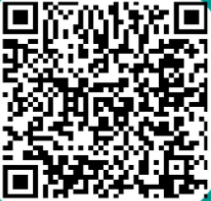 text.help/AHG19-EQ
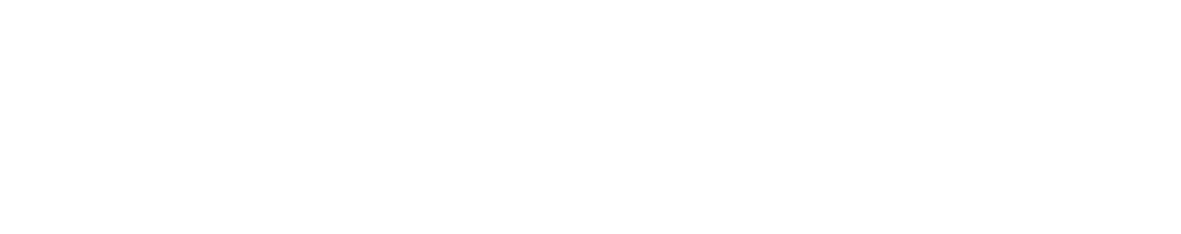 Today:
Overview of EquatIO

Textbook conversion 

Jennifer’s Instructional Design feedback

Questions
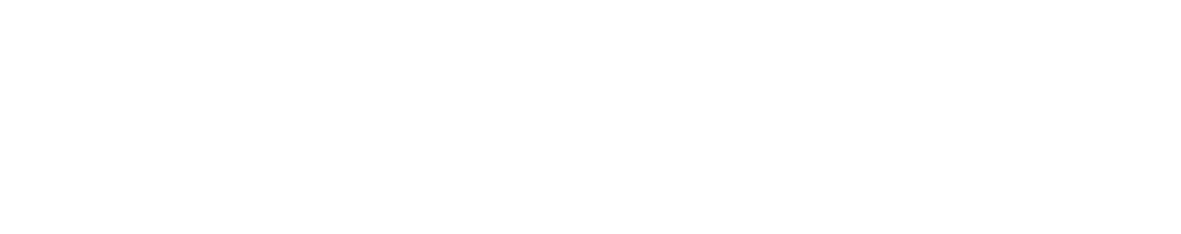 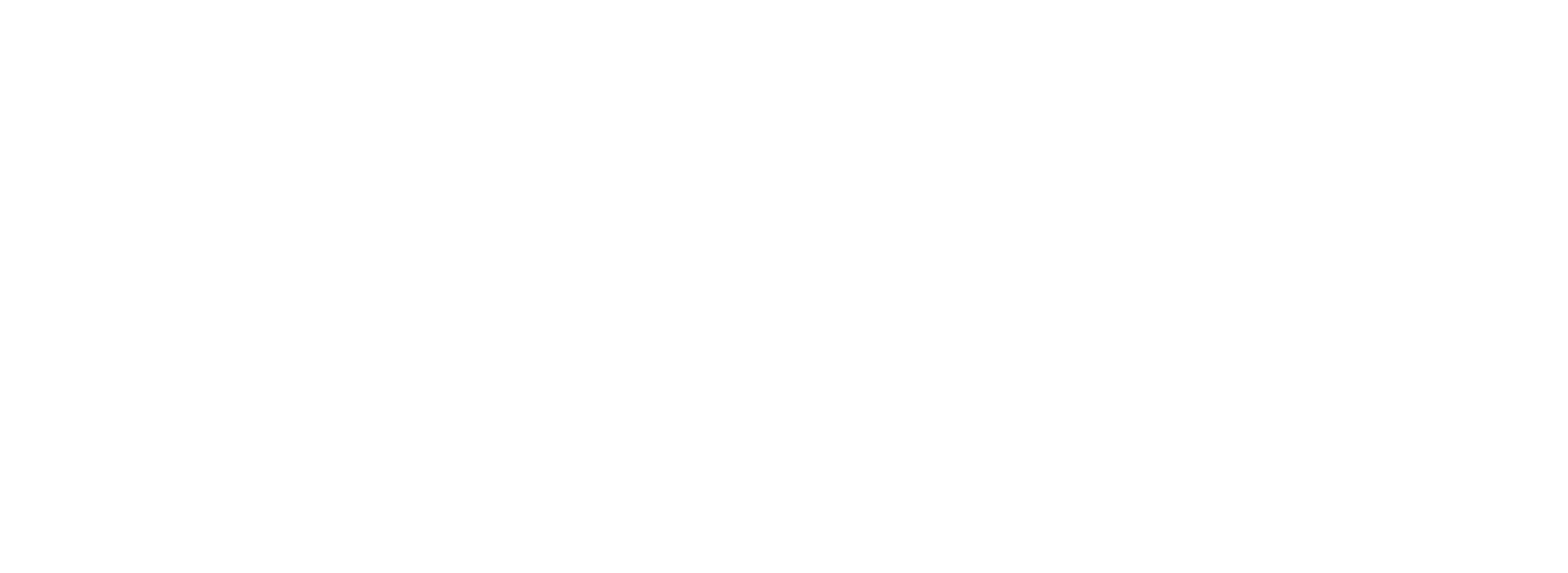 Launched in 2017

Easily create digital, accessible math

Speech input, predictive math, handwriting recognition, etc

Creation & collaboration in G Suite (Google Docs)

“Accessible”= instant alt text for text-to-speech

K12 primary focus
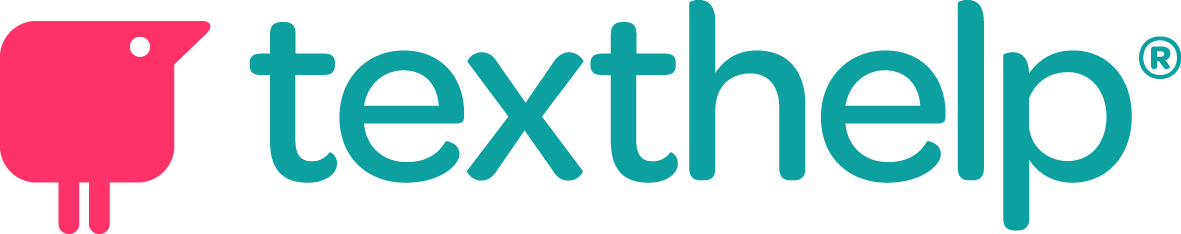 EquatIO’s  “5 C’s of Math”
Disability Services
Conversion 

Creation

Consumption

Collaboration

Compliance
Instructional Design
Students
Math Department
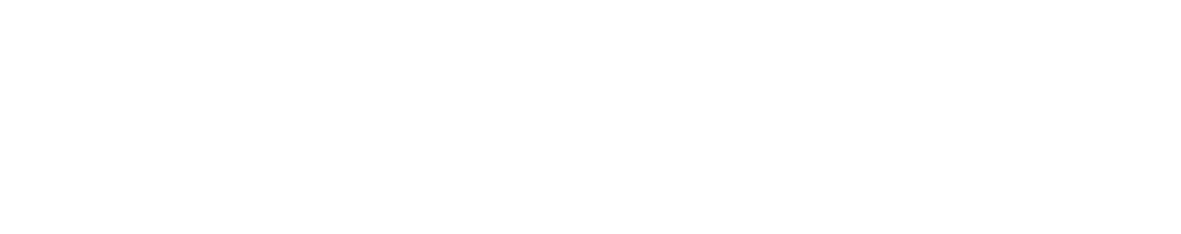 Screenshot Reader 
(OCR for Math)
Screen Capture
(MathML output)
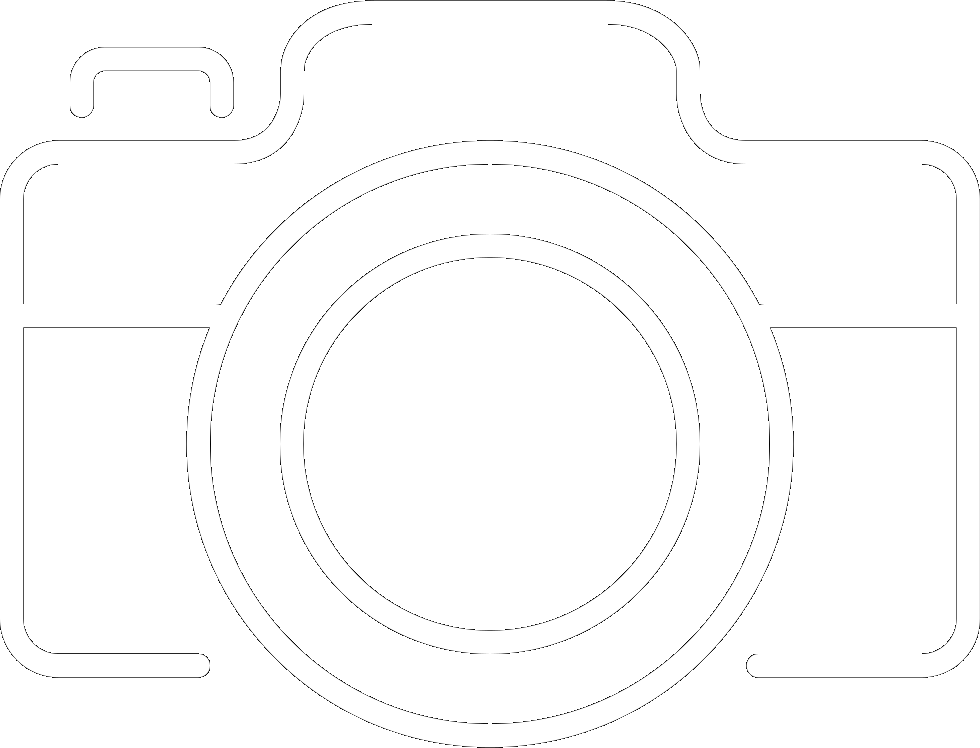 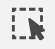 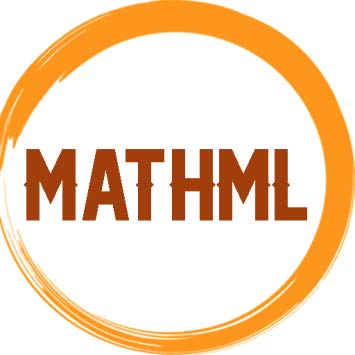 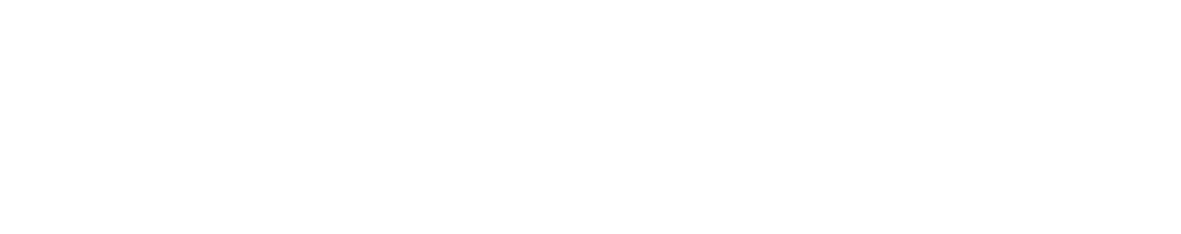 Let’s take a look…..
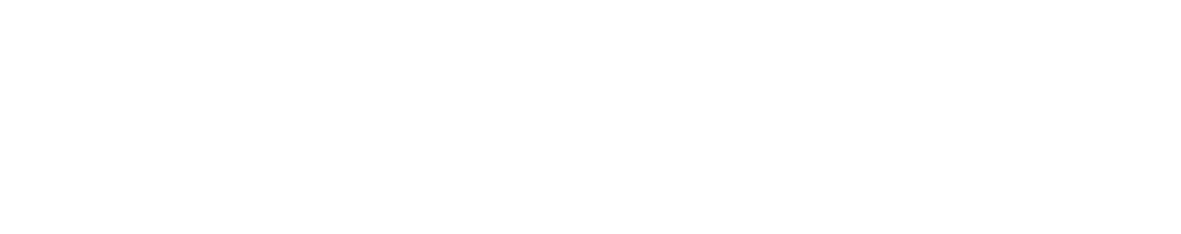 Math Conversion Comparison:



“Old way”    vs.    “New way”
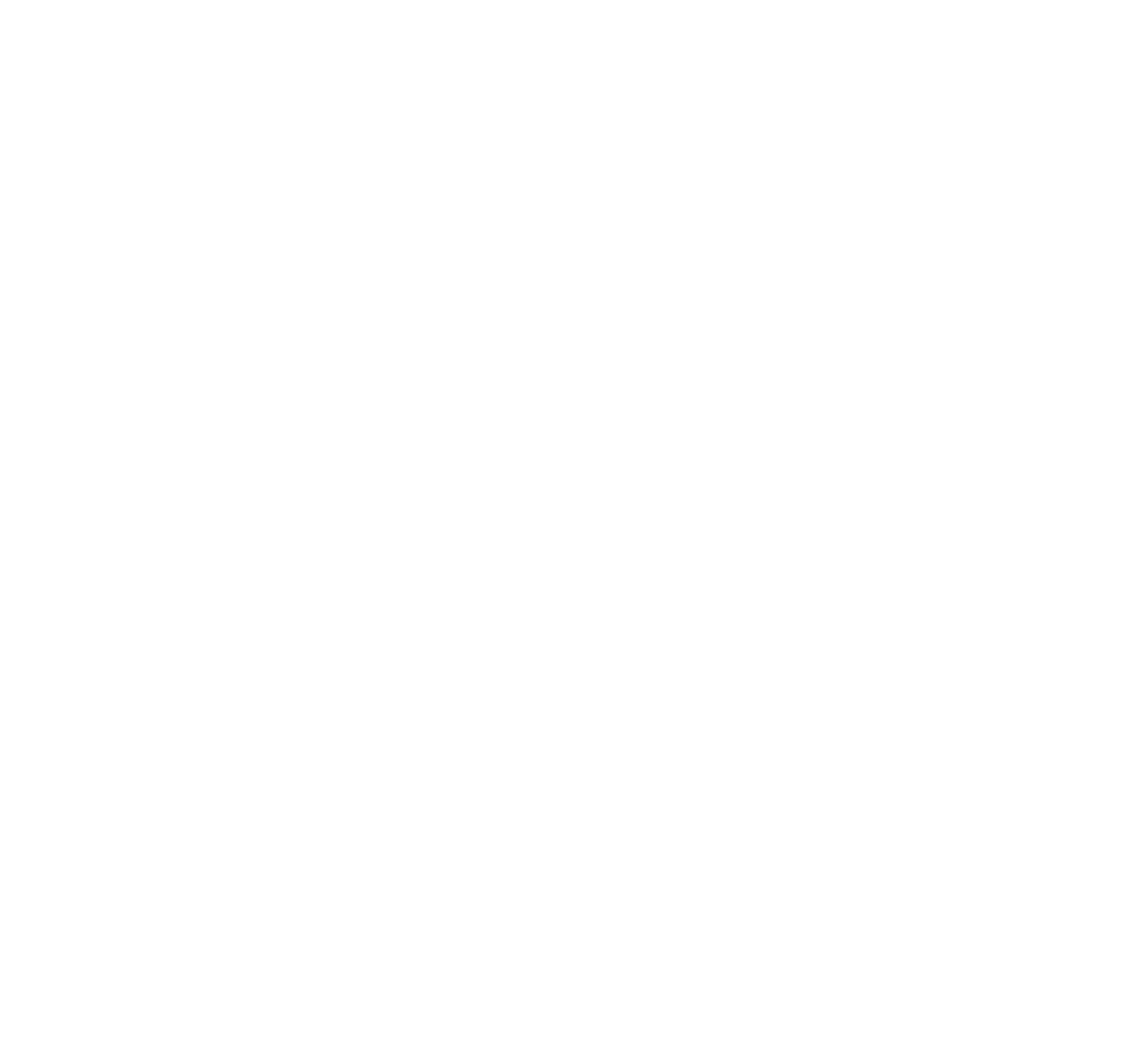 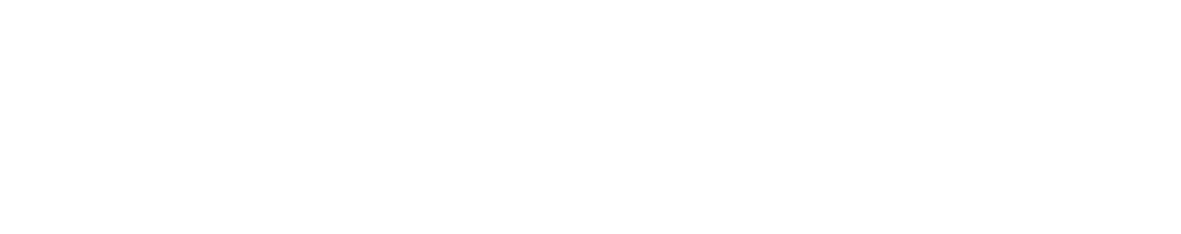 The Old Way:
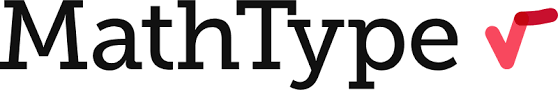 Original PDF
Extracted Word File
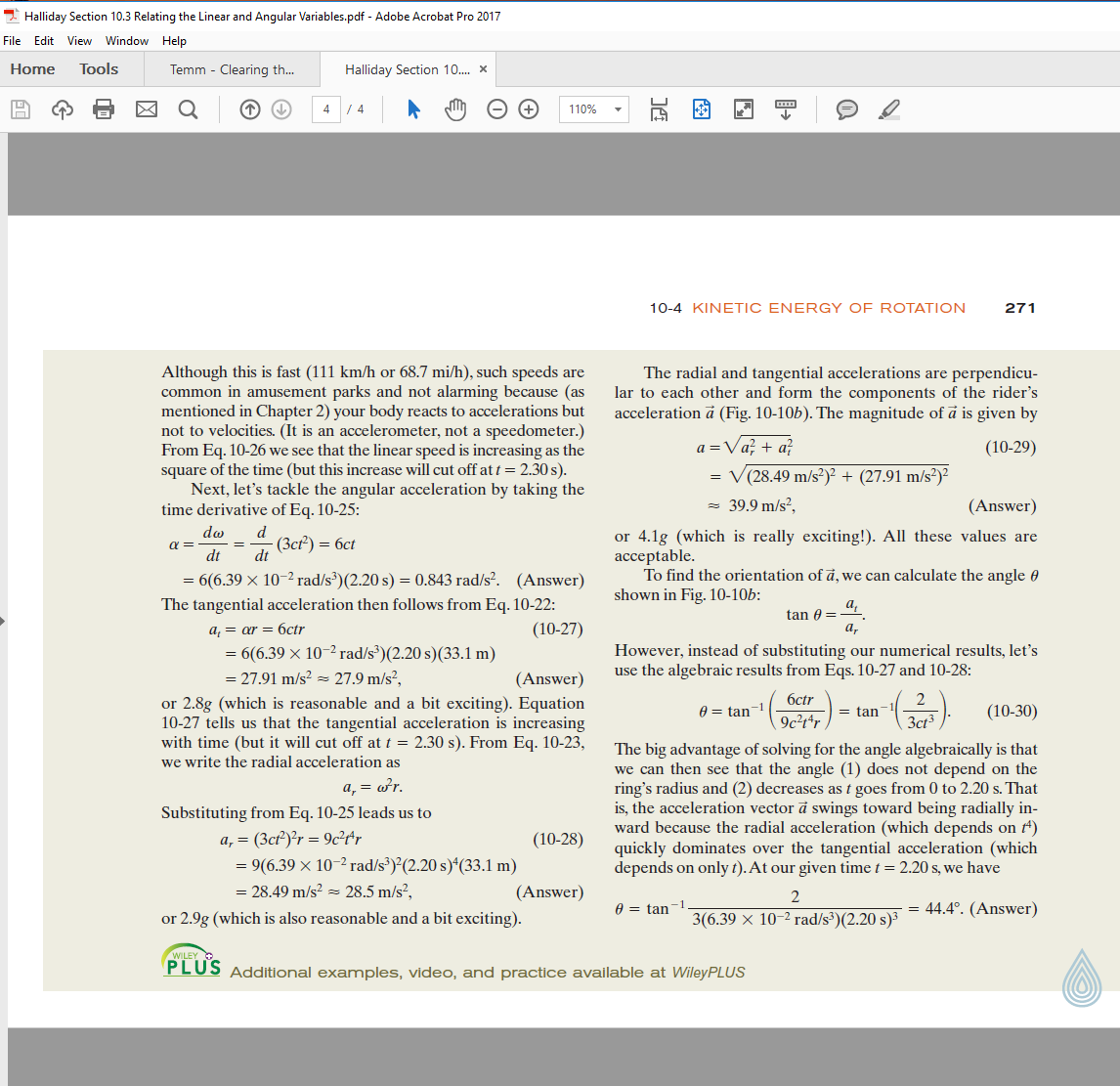 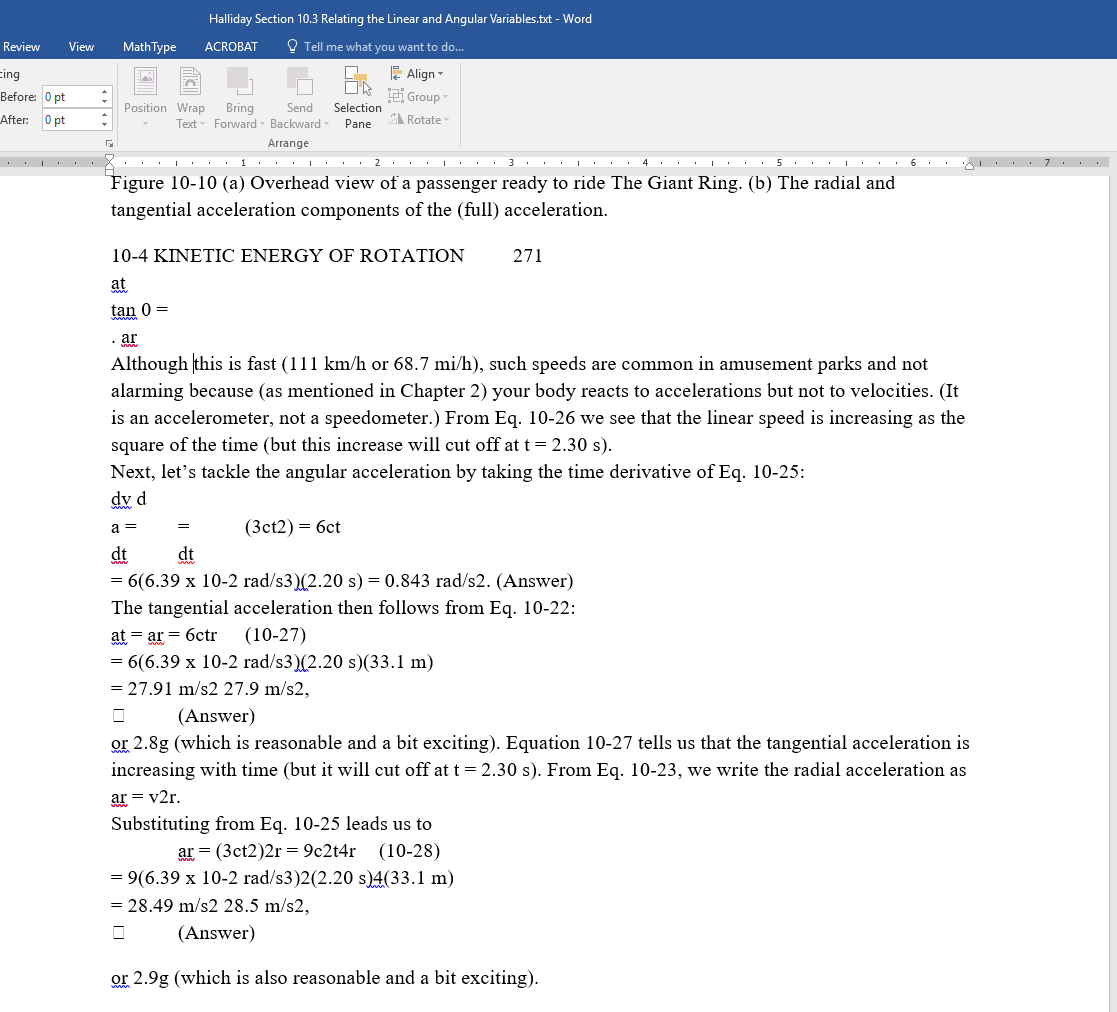 MathML Edits with MathType
MathType Equations Completed
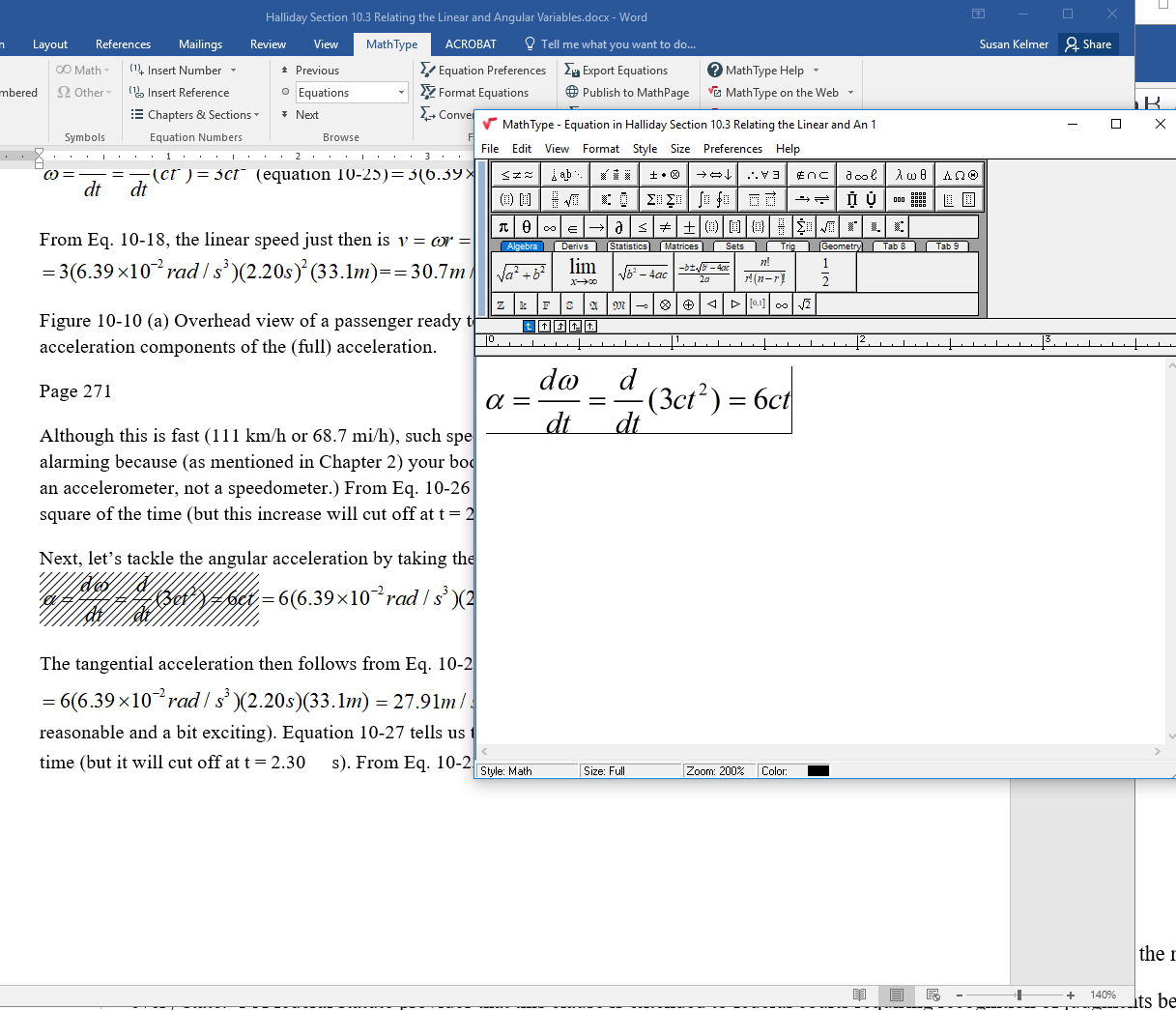 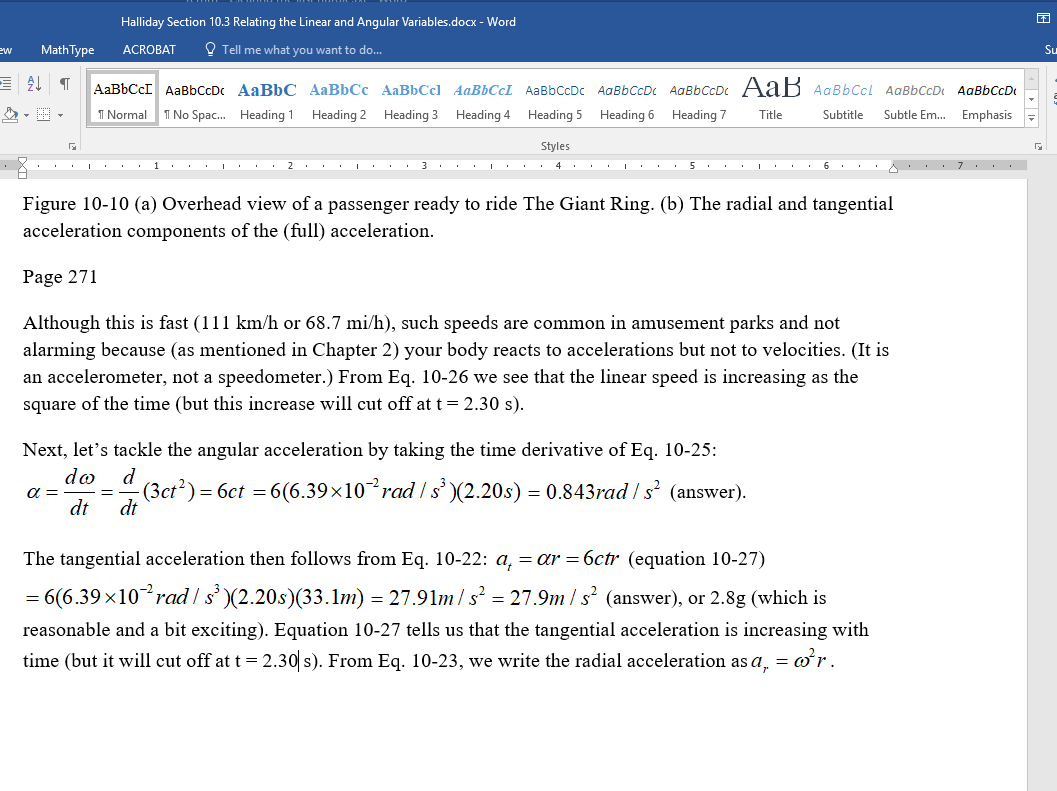 ☑ Time-consuming

☑ Human error
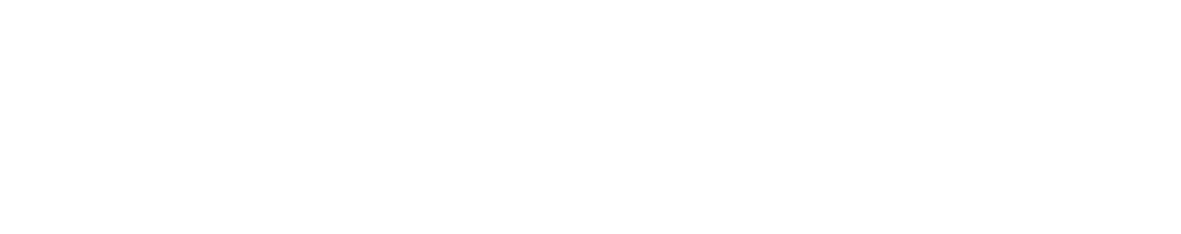 The New Way:
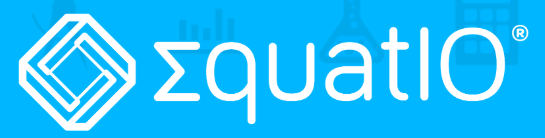 Original PDF
Copy MathML Instantly
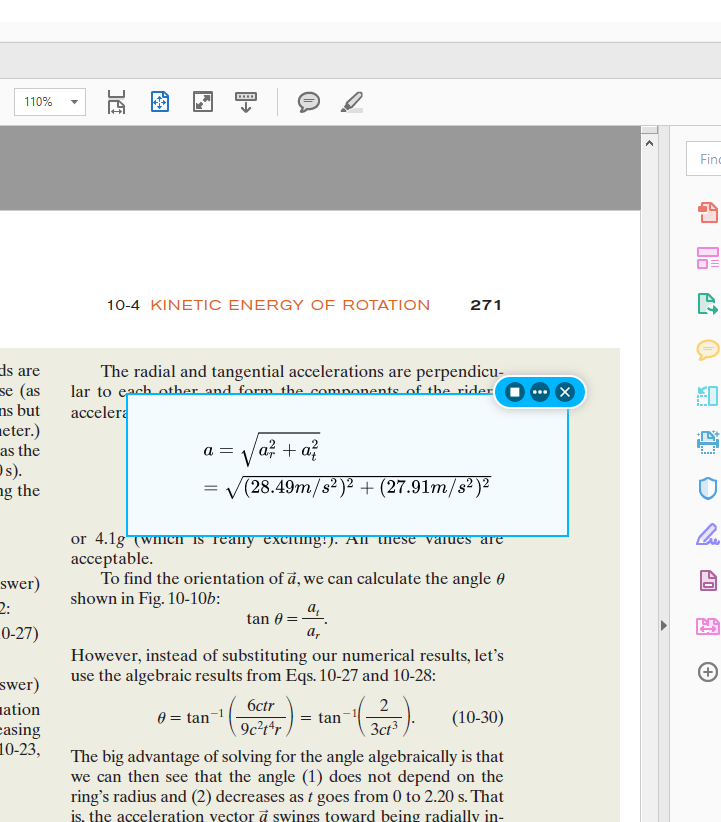 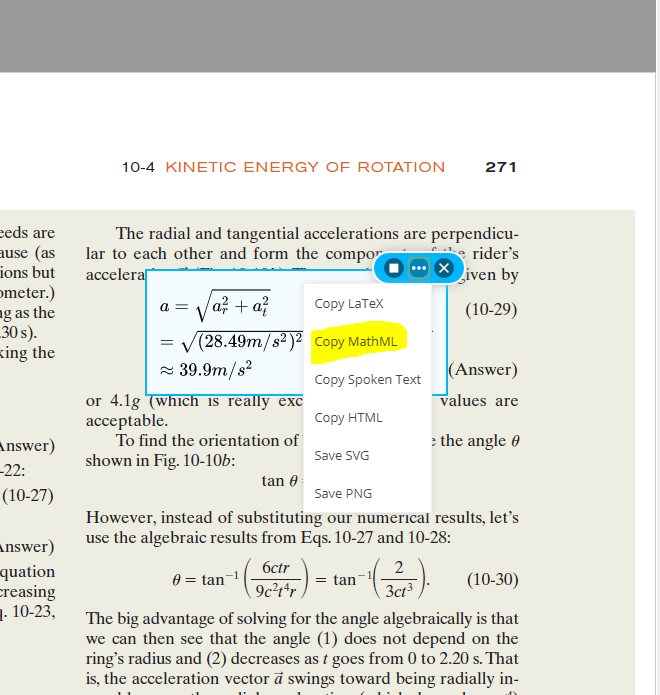 Paste into Word = DONE
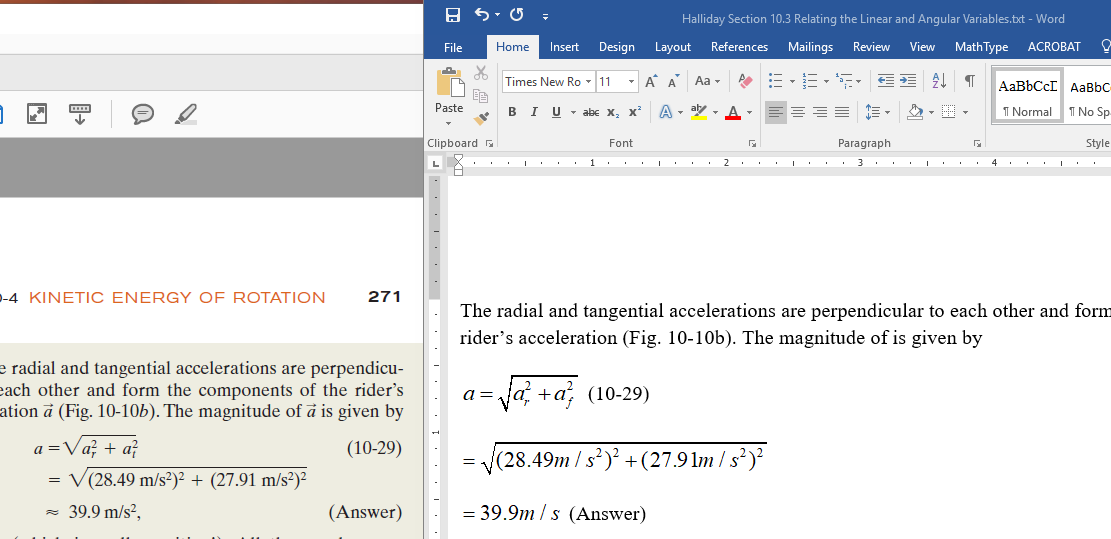 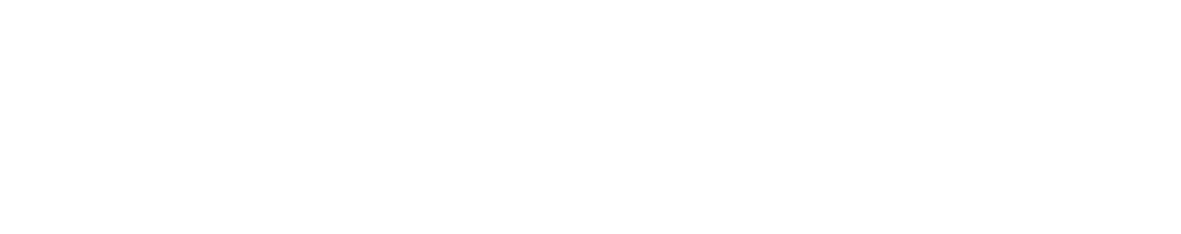 Textbook Conversion:
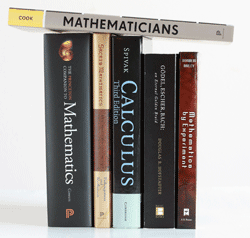 150 hours

$9,000 student worker time
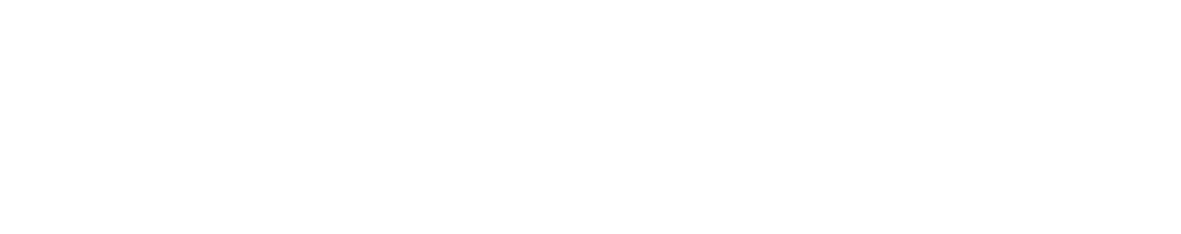 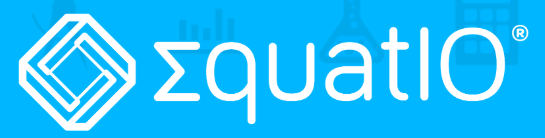 50
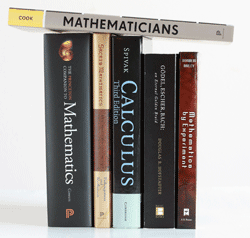 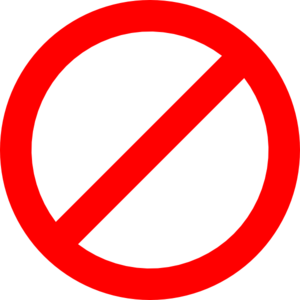 150 hours

$9,000 student worker time
$3,000
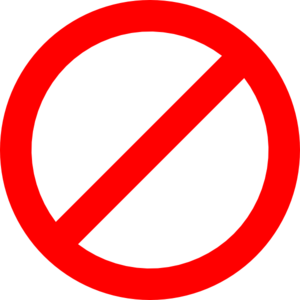 Savings: $6,000!
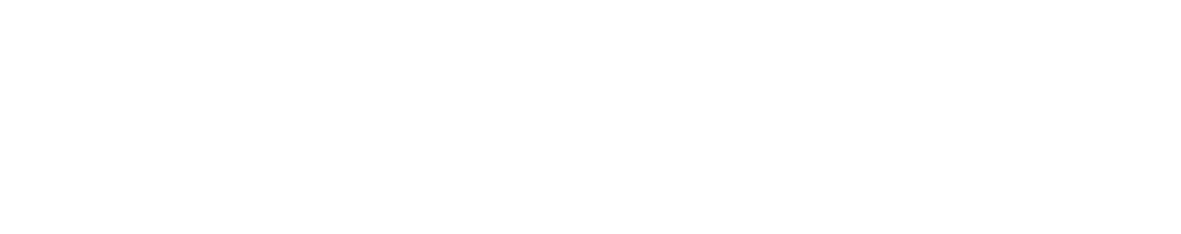 Questions so far?
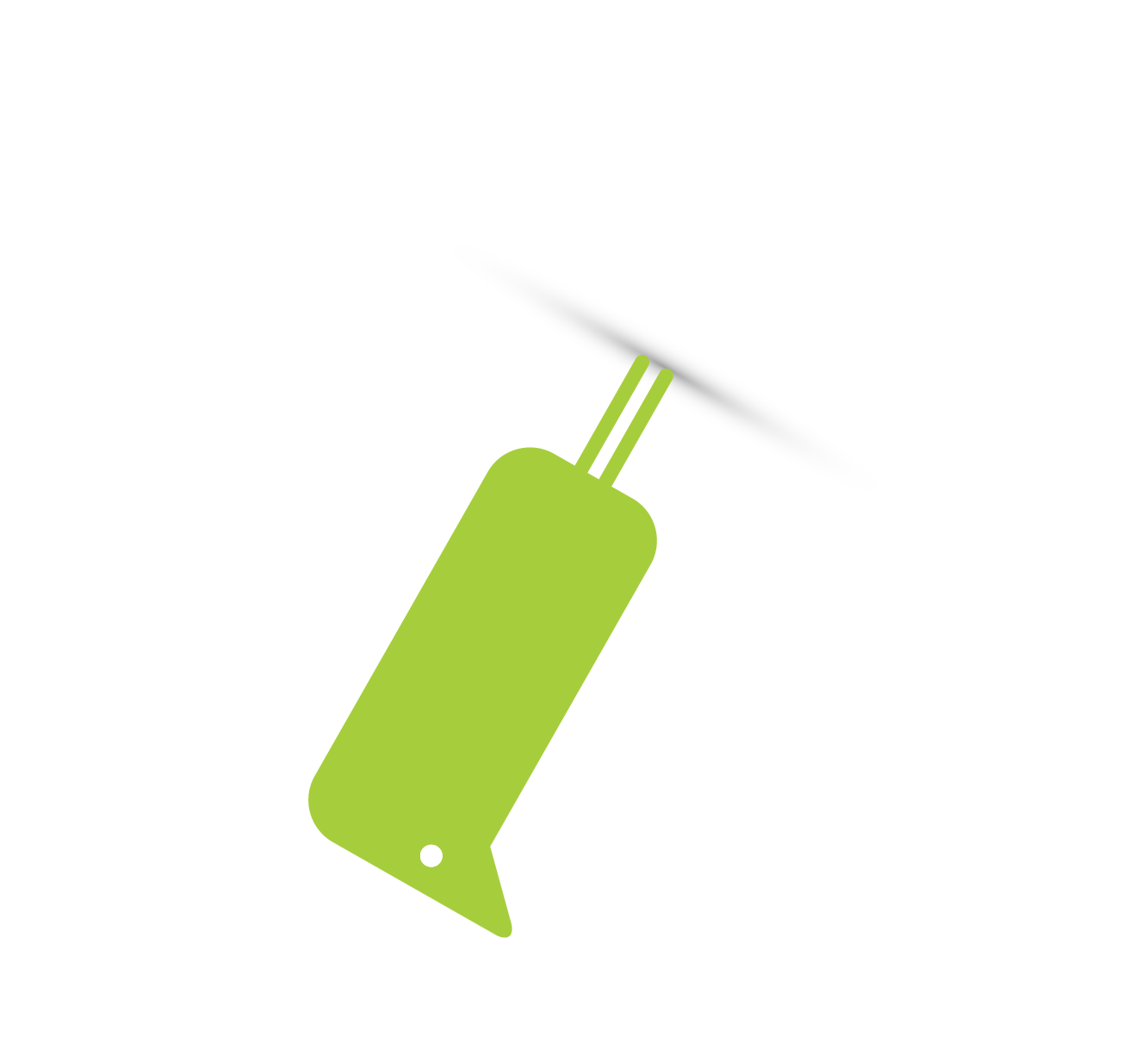 [Speaker Notes: Final questions POLL how can we best serve you???]
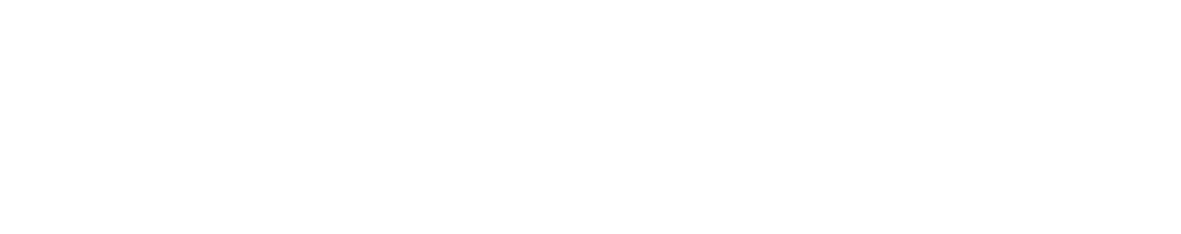 But wait… there’s more!
Math authoring tools
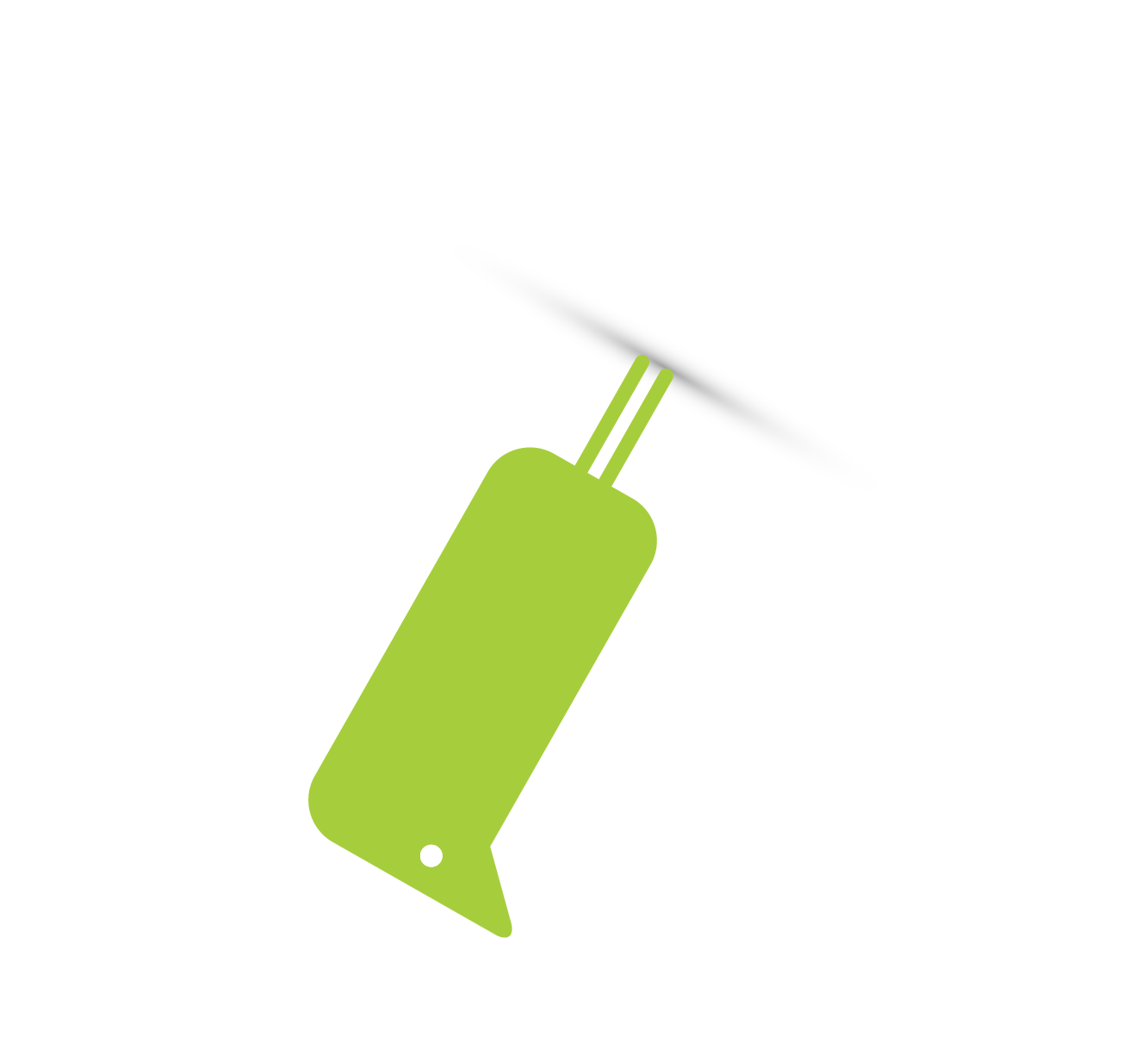 [Speaker Notes: Final questions POLL how can we best serve you???]
In development:
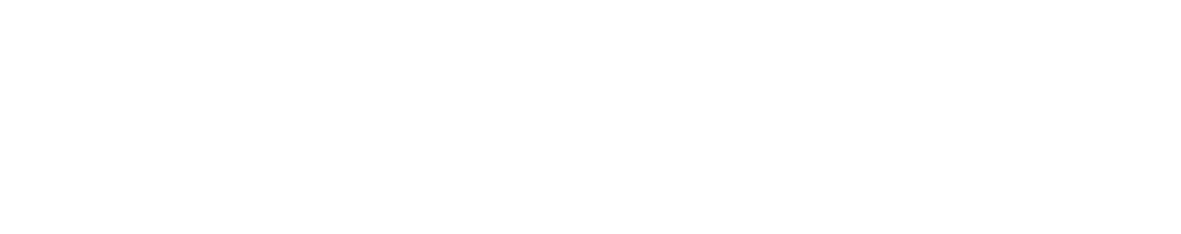 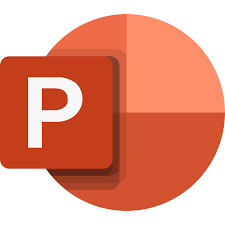 MathML creation/edit in Powerpoint:
This update will allow users to insert math
into Powerpoint on both Windows 
& Mac.  It will function in the same
way as the MS Word integration.
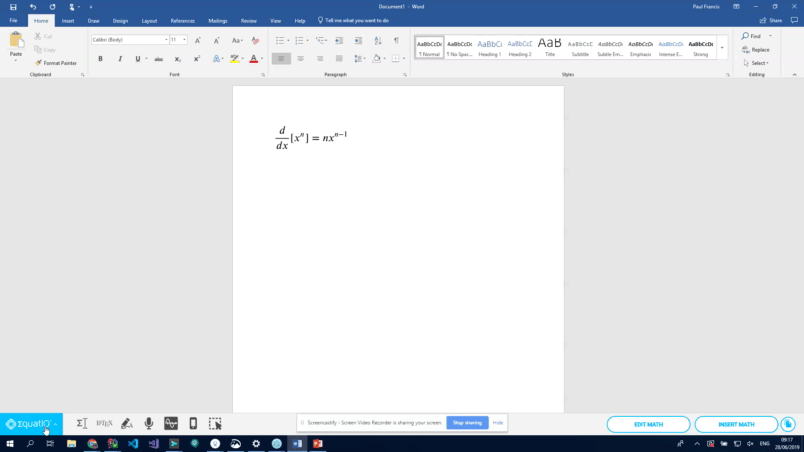 Instructional Design
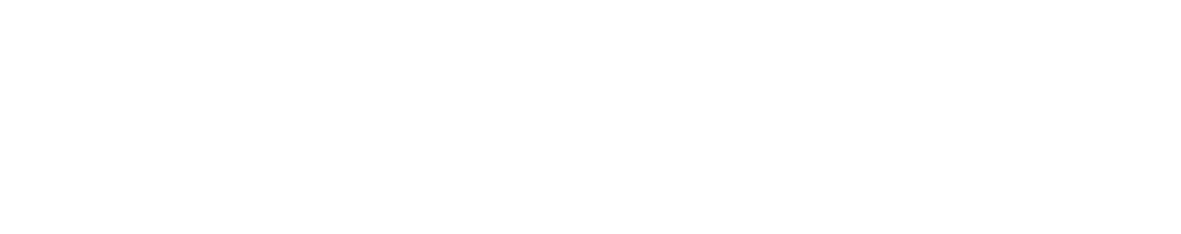 Department pioneers new tech

Looking for accessible math tool

Saw EquatIO at AHG 

Funding EquatIO (+ Read&Write)
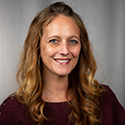 Jennifer Pedersen
Lead Instructional Designer
University of Alaska
Instructional Design
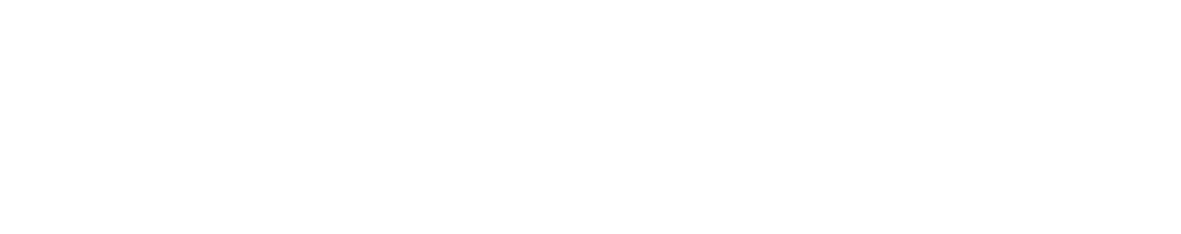 “Not all Instructional Designer people speak math.”
“EquatIO makes math easy for everyone” (faculty and students).
Retention: “EquatIO helps students keep up with the challenging math instead of dropping out.”
Remedial Courses: “EquatIO can reduce the number of times they repeat the course- saving time and money.”
“We will look for other campus partners to share the licensing cost next year.”
EquatIO at KPC
Math accessibility in a virtual world is not entirely about ADA compliance
Math itself is not easy in a virtual world
Requires multiple software tools that are platform neutral
Computers wouldn’t exist without sophisticated mathematical ideas…         and yet...
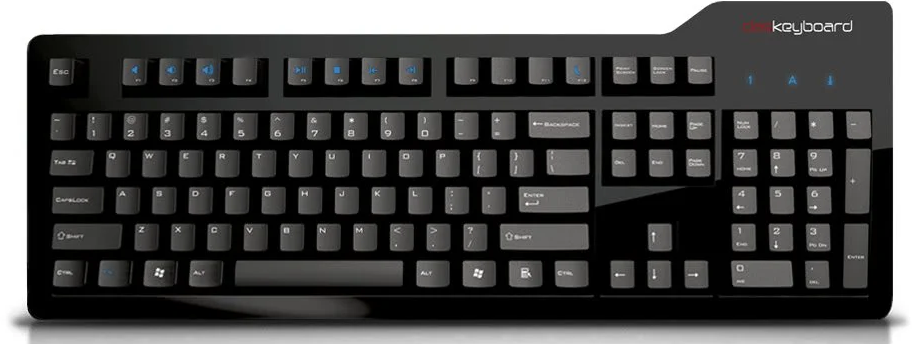 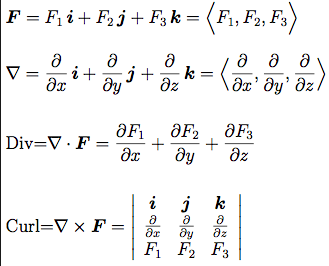 Showing Work on an Online Math Test: Then
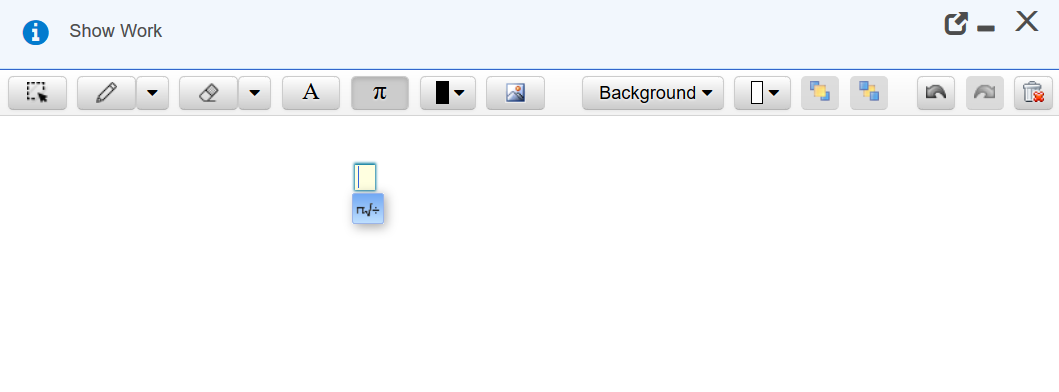 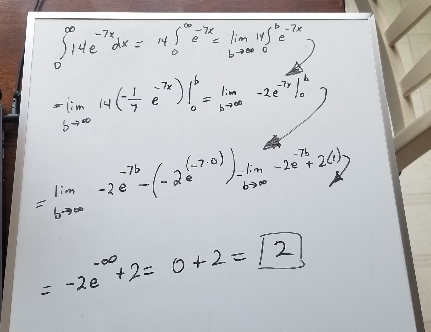 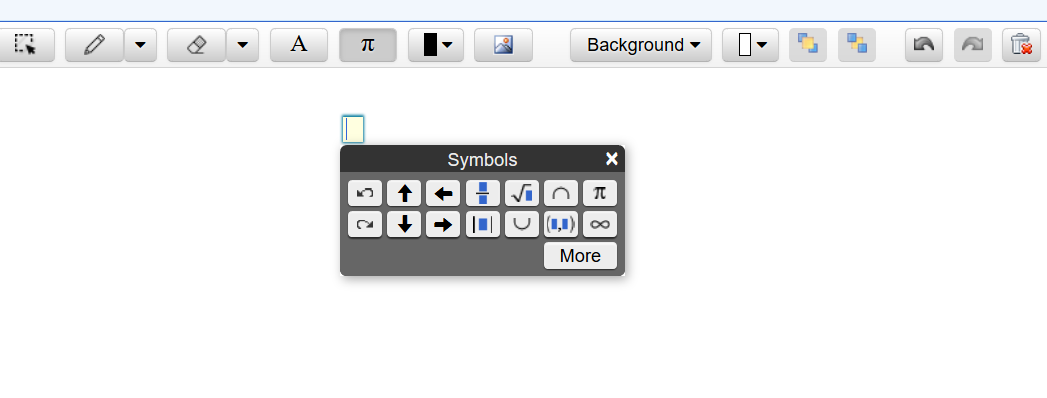 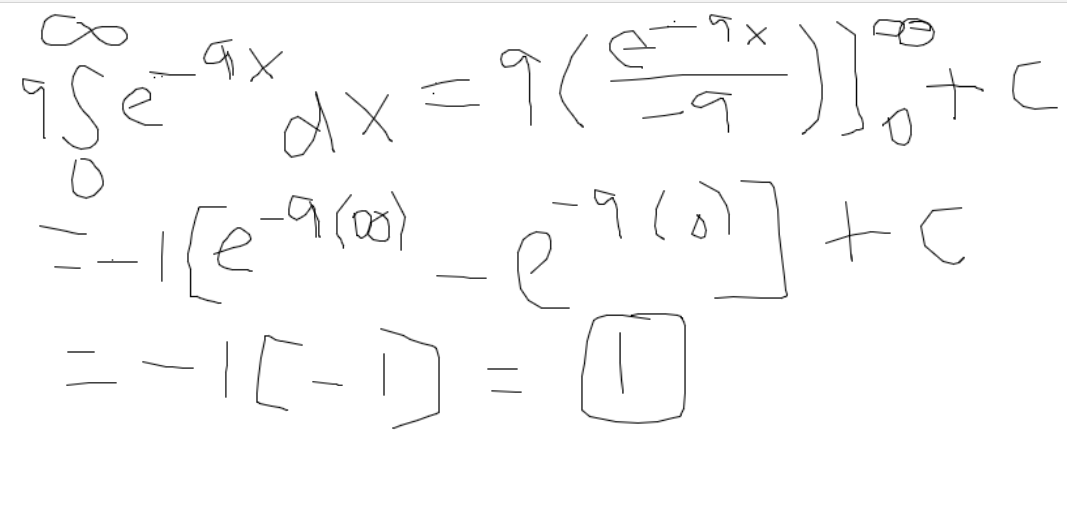 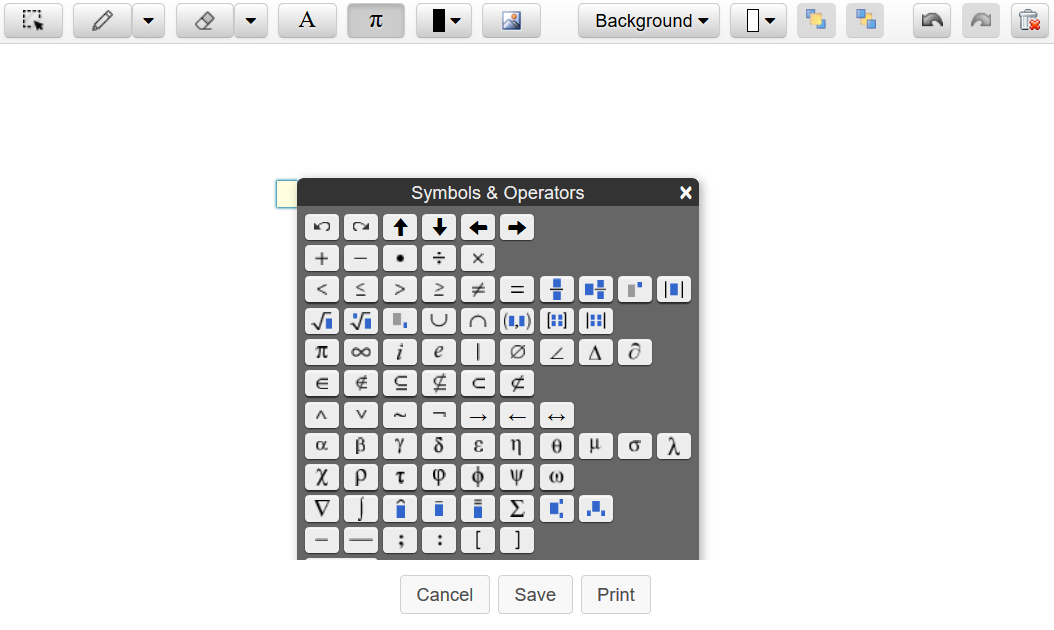 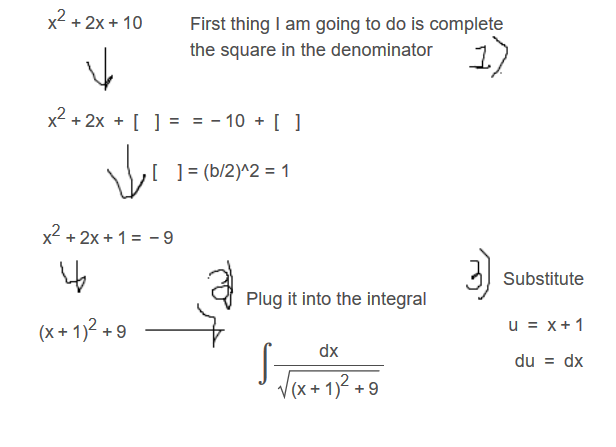 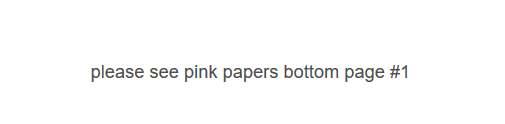 Showing Work on an Online Math Test: Now
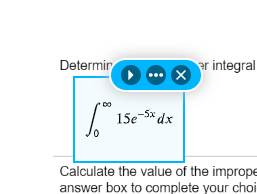 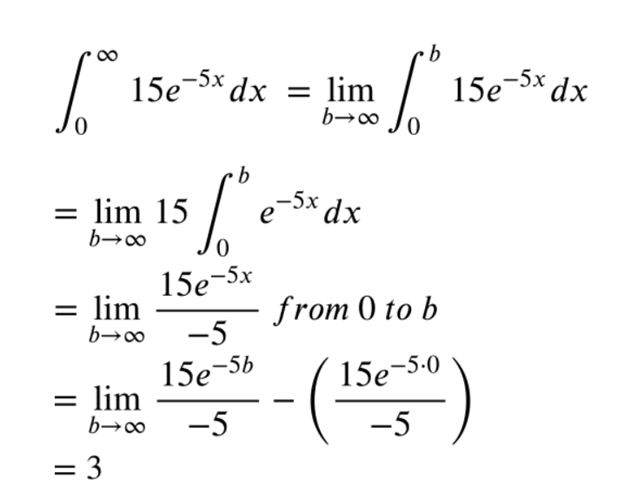 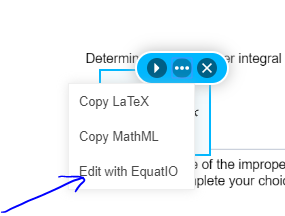 Take a Tour with Clair Kochis, 
Assistant Math Professor at KPC
Final Thoughts
EquatIO
Complete Tool 
Already accessible
Screen reader included
Integrated with Desmos 
Students can type, digitally write, or speak their work 
AND… see it so that they can troubleshoot notation errors!!
Student Quote: 
Hi, I wanted to say that EquatIO is super helpful for me                              (I use Google Docs so I have the EquatIO extension).                               Just wanted to put that out there if anyone in this class                             is hesitant to use it.
Math Adoption Accessibility 
Compliance “Checklist”
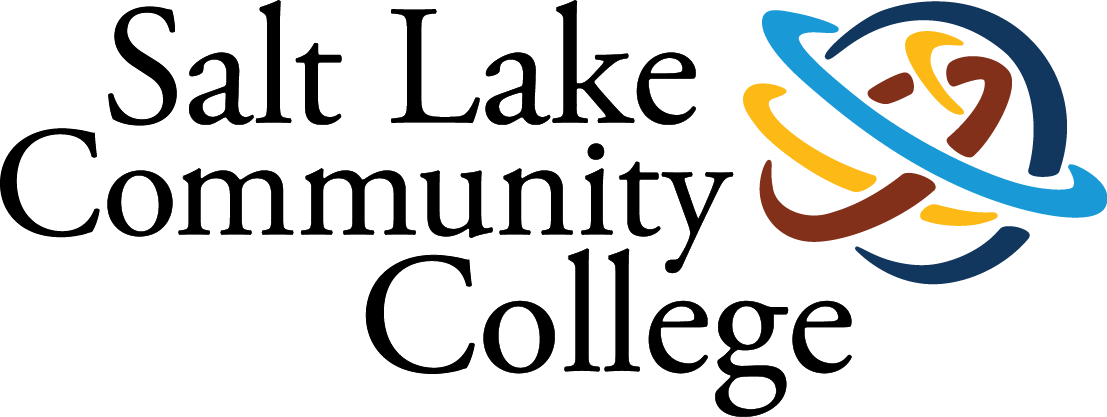 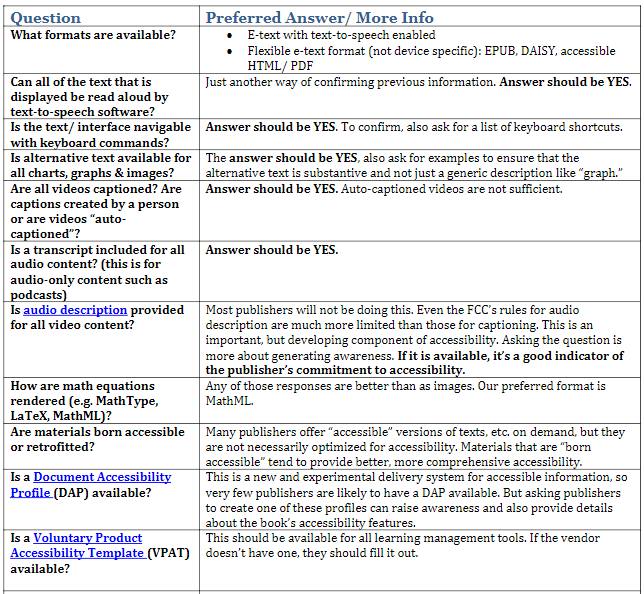 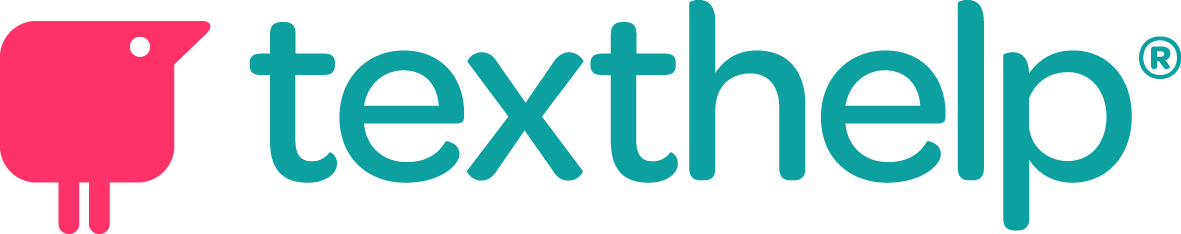 EquatIO Higher Ed Pricing
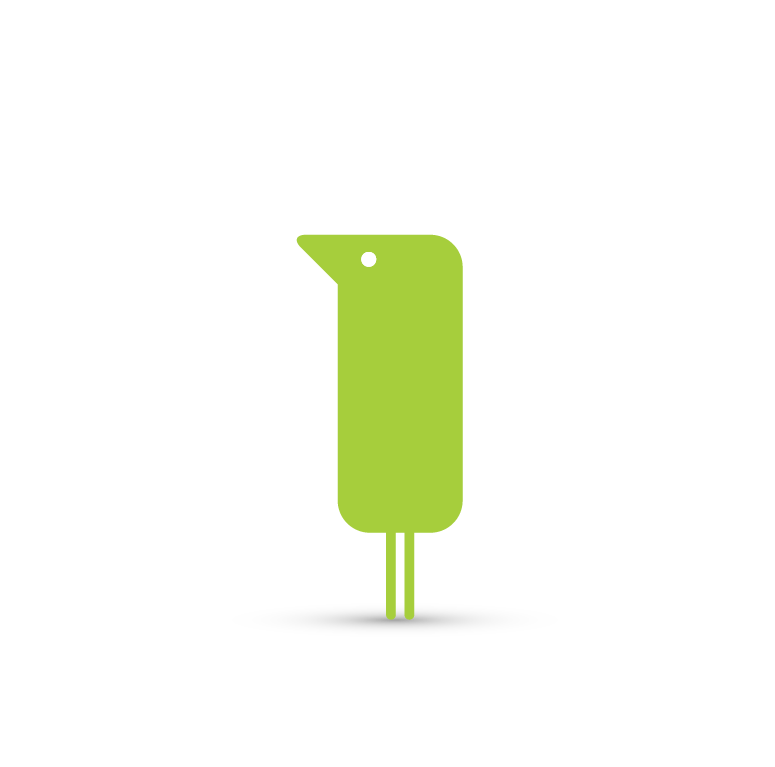 * University textbook conversion requires domain license
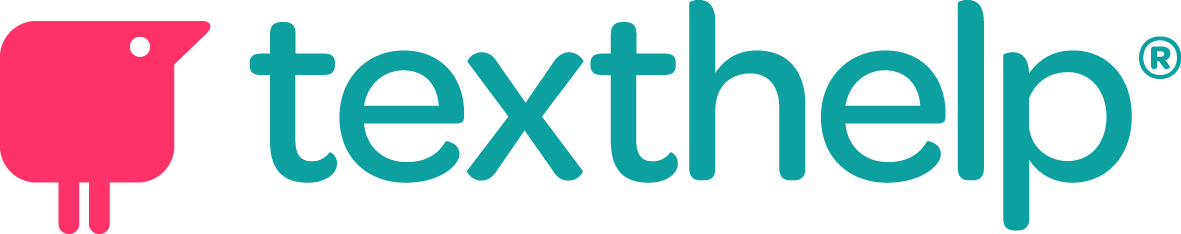 EquatIO Higher Ed Pricing
Read&Write customers:
25% discount 
Pro-rated to date of Read&Write renewal
Non-Read&Write customers:
25% discount if also purchase Read&Write
3 initial pricing lengths:
3-month: Now through July (pro-rated)
12-month: (but you’re stranded next April)
15-month: Now through July 2020
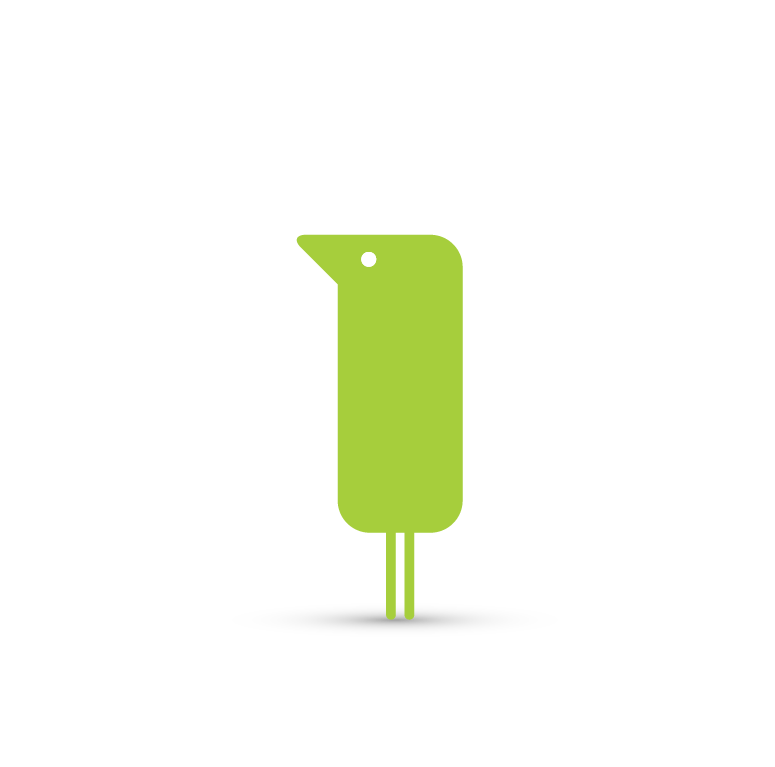 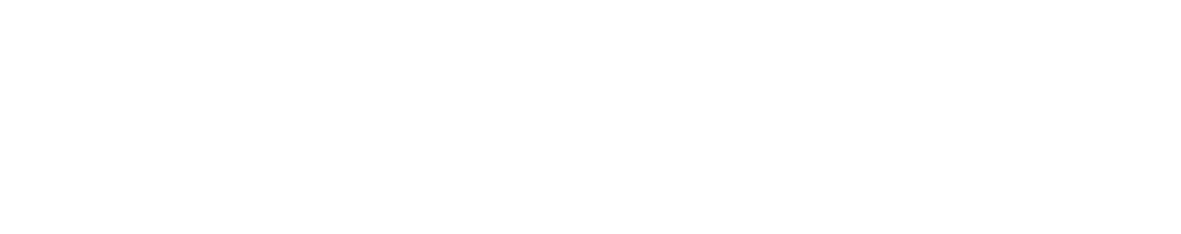 Things to know:
University textbook conversion requires domain license:   text.help/Mathbook (case sensitive)
The Texthelp team can assist with: 
Webinars or onsite demonstrations
Local AHEAD chapter meetings
Campus pilots (including conversion capabilities)
Quotes
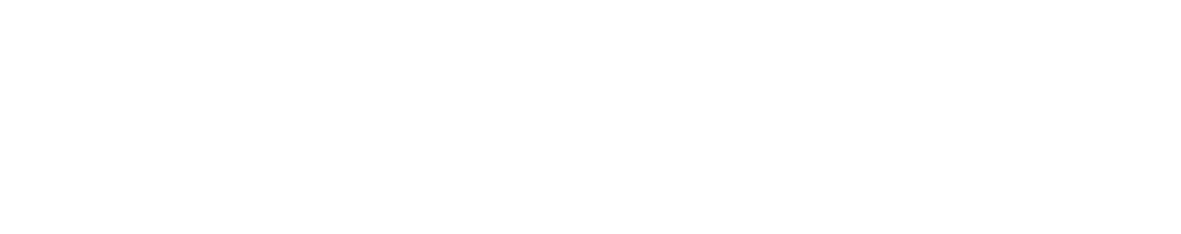 Last questions?
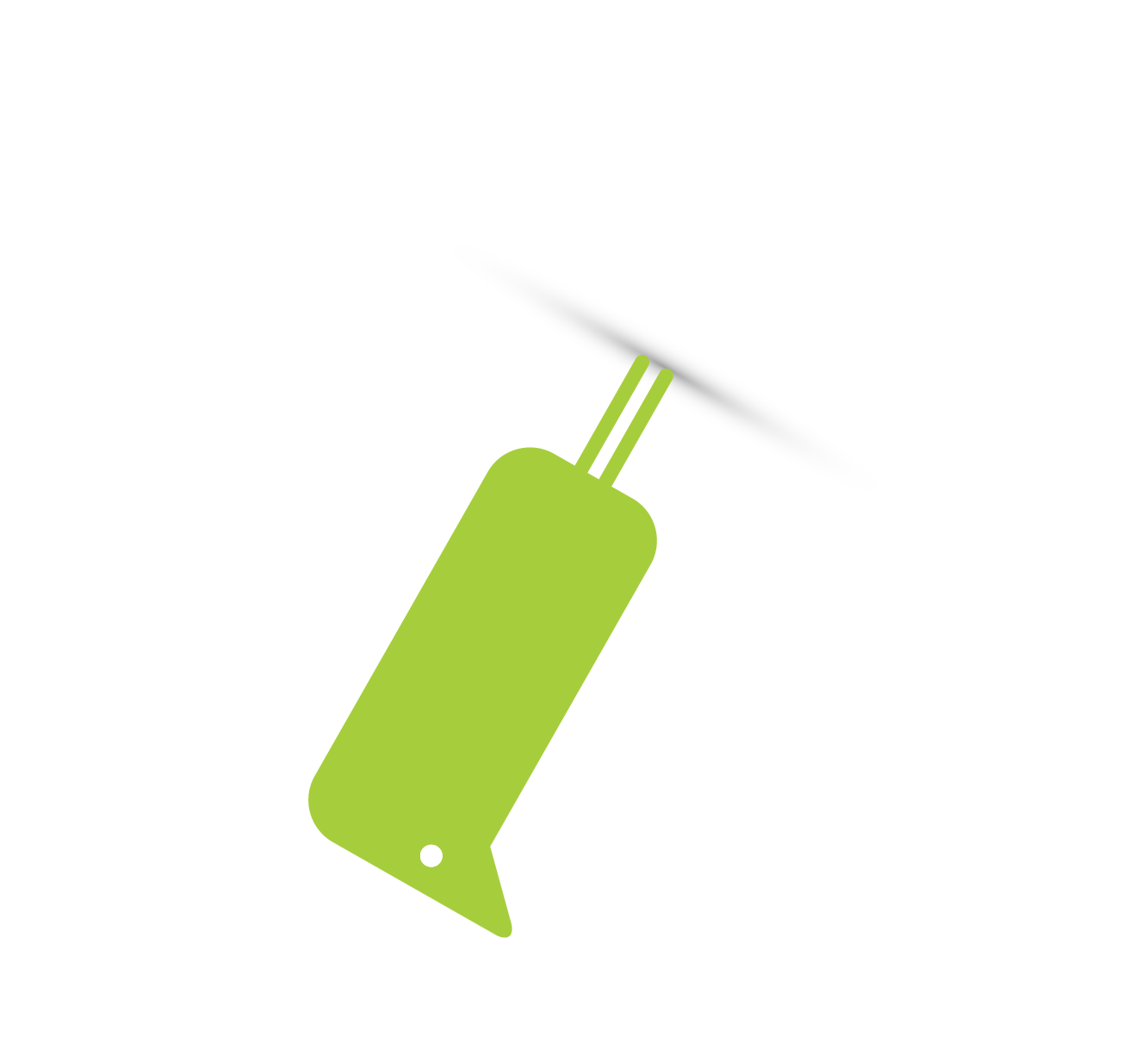 [Speaker Notes: Final questions POLL how can we best serve you???]
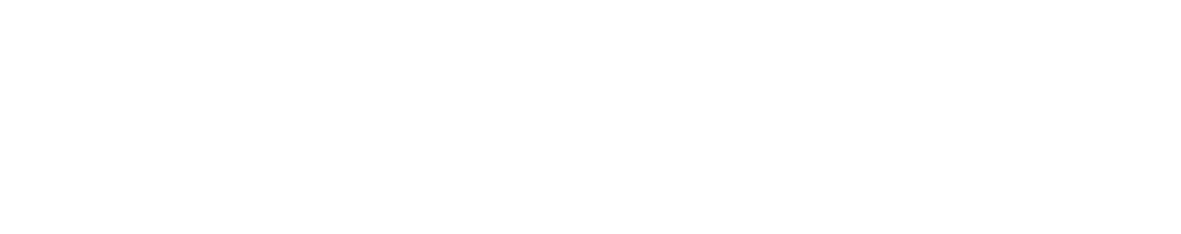 Register here for slides and info:
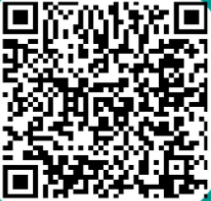 text.help/AHG19-EQ
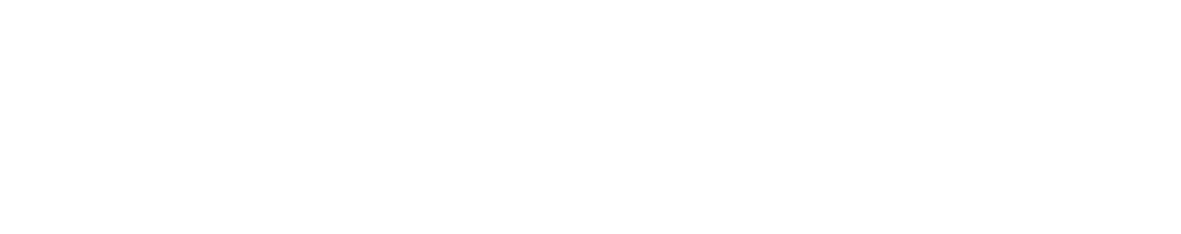 Thank you!
Paul: paul.brown@texthelp.com 

Susan: susan.kelmer@colorado.edu

Jennifer: jpedersen@alaska.edu
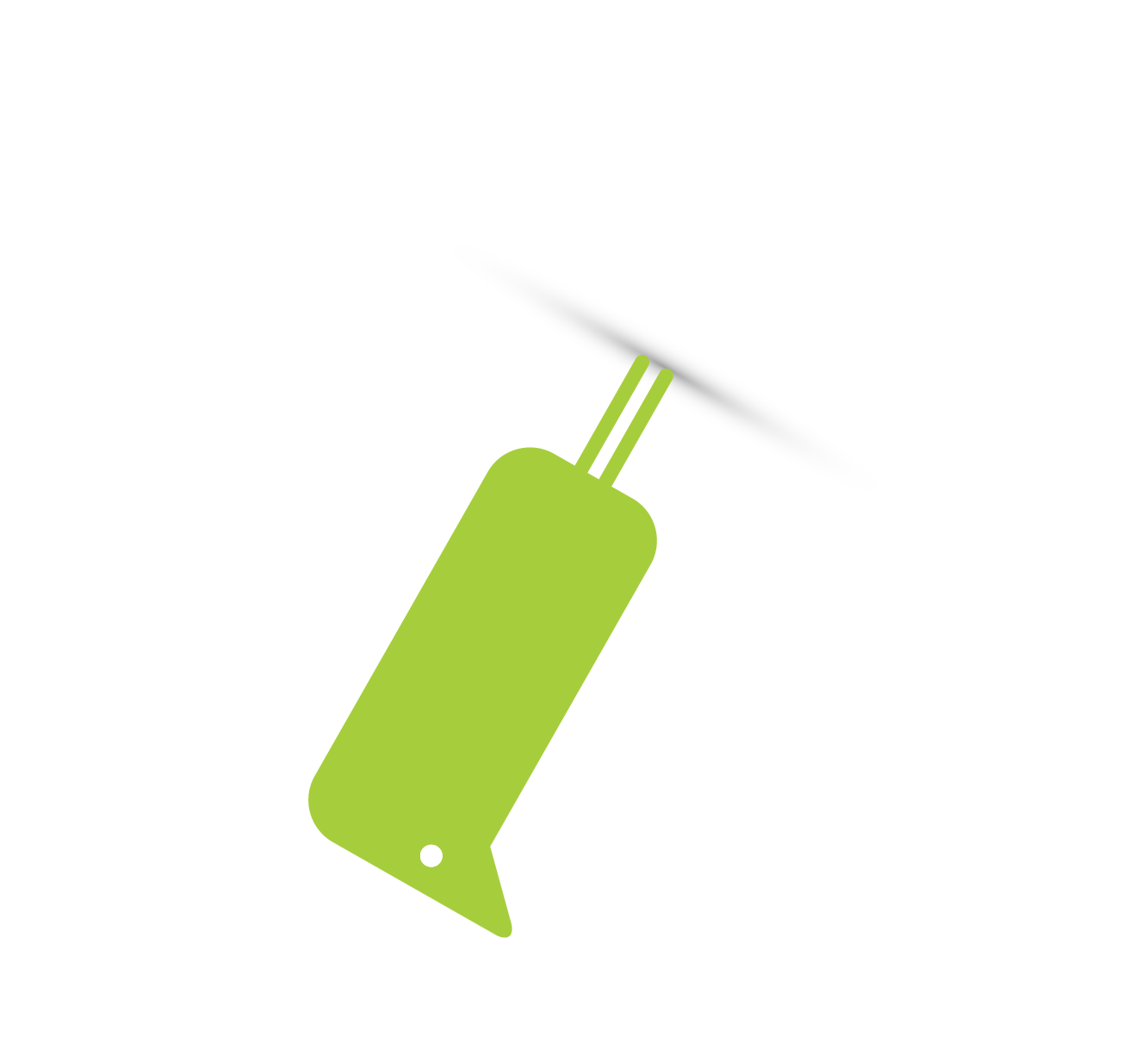 [Speaker Notes: Final questions POLL how can we best serve you???]
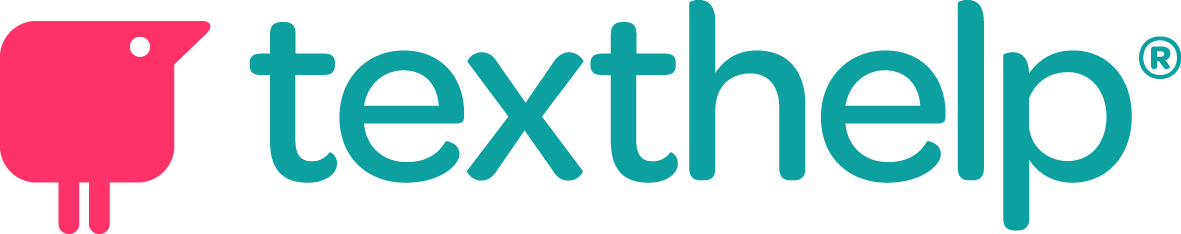